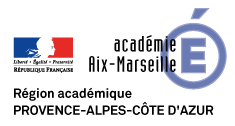 SECONDE- HISTOIRE. Concepteur : Didier LARNAC
Diapo d’introduction 
(pour la publication)

Niveau: Seconde
Thème 2 : XV°-XVI° siècle : un nouveau rapport au monde, un temps de mutation intellectuelle
Sous-thème: Chapitre 1 : L’ouverture atlantique : les conséquences de la découverte du « nouveau monde »
Situation d’apprentissage: écoute active, travail en groupes, écrit individuels, tache complexe
Evaluation: formatives et autoévaluation ; narration de recherche
Mots clefs: empire colonial,  casa de contratacion, traite atlantique
Présentation de la ressource : différentes situations d’apprentissage
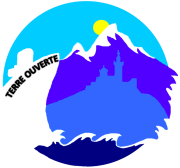 Site académique d’histoire-géographie : Terre Ouverte
http://www.pedagogie.ac-aix-marseille.fr/jcms/c_43559/fr/accueil
– Boucheron Patrick (sous la direction de), Histoire du monde au XVe siècle, Fayard, 2009 : l’ouvrage de référence sur la question, qui aborde la notion de première mondialisation dans l’histoire de l’humanité.– Gruzinski Serge, Les quatre parties du monde : Histoire d’une mondialisation, éditions de La Martinière, 2004 : il permet également d’aborder la notion de mondialisation dès la période des grands navigateurs occidentaux.– Duteil Jean-Pierre, L’Europe à la découverte du monde du XVe au XVIIe siècle, Armand Colin, Campus, 2003 : un point scientifique précis et clair.– Vincent Bernard, 1492 l’année admirable, Paris, 1991.– Mantran Robert, Istanbul au temps de Soliman le magnifique, Hachette, Pluriel, 2008 : très
 précis et documenté
– Boyle David, Géo – les grandes découvertes, éditions Prisma, 2011 : 10 fac-similes, près de 130 illustrations.– Bittar Thérèse, Soliman, l’empereur magnifique, Découvertes Gallimard, no 196, 1994.– Perez Joseph, Charles Quint, empereur des deux mondes, Découvertes Gallimard, no 197, 1994.– Lequenne Michel, Christophe Colomb, amiral de la mer océane, Découvertes Gallimard, no 120, 2005.– Gruzinski Serge, Le destin brisé de l’empire aztèque, Découvertes Gallimard, no 33, 1988.
– http://www.memo.fr/dossier.asp?ID=56 : une carte animée en flash des grandes découvertes et des liens vers d’autres sites inter- net (pour des cartes notamment).– http://www.lesite.tv/videotheque/0827.0000.00-les-grandes- decouvertes-xveme-xvieme-siecles: sur le site TV, une collection de cinq vidéos très claires de moins de 5 minutes présentant aussi bien les raisons des grandes   découvertes que la caravelle ou les conséquences de ces voyages.– http://www.grezprod.com/recons-mexico.html : une reconstitution en 3D de la ville de Tenochtitlan à l’époque des Aztèques.
Un dossier pédagogique intéressant de la BNF : le monde au regard des cartes
 marines, la Terre imaginée par les Européens 
(http:// classes.bnf.fr/rendezvous/pdf/le_monde.pdf) : elle retrace l’histoire des cartes 
de l’Antiquité à la Renaissance.
L’ouverture atlantique : les conséquences de la découverte du « Nouveau Monde »
2-Une circulation économique 
entre les Amériques, l’Afrique, 
l’Asie et  l’Europe
1-La quête de nouvelles routes
qui permet les découvertes
et la naissances des Empires 
 coloniaux espagnols et portugais
3-Avec quelles conséquences sur les hommes ?
Comment la découverte du « Nouveau Monde » entraine un basculement des échanges de la 
Méditerranée vers l’Atlantique après 1453 et 1492 ainsi que le début d’une mondialisation ?
[Speaker Notes: Vérifier problématique]
1-La quête de nouvelles routes
qui permet les découvertes
et la naissances des Empires 
 coloniaux espagnols et portugais
OBJECTIFS DU CHAPITRE
Prise de Constantinople
Les progrès de la connaissance du monde
Les motivations diverses
La constitution d’Empires coloniaux
2-Une circulation économique entre les
Amériques, l’Afrique, l’Asie et 
 l’Europe
OBJECTIFS DU CHAPITRE
Des échanges
Séville
Lisbonne
PPO
Anvers
L’or et l’argent des Amériques à l’Europe
[Speaker Notes: Vérifier PPO]
3-Avec quelles conséquences sur les hommes ?
OBJECTIFS DU CHAPITRE
L’esclavage
Le devenir des populations des Amériques : 
         conquête et affrontement
         évolution du peuplement amérindien
         peuplement européen
         métissage
         choc microbien
PPO
Economie sucrière et esclavage
Certains dénoncent la violence : la controverse de  Valladolid
[Speaker Notes: Flecher les info]
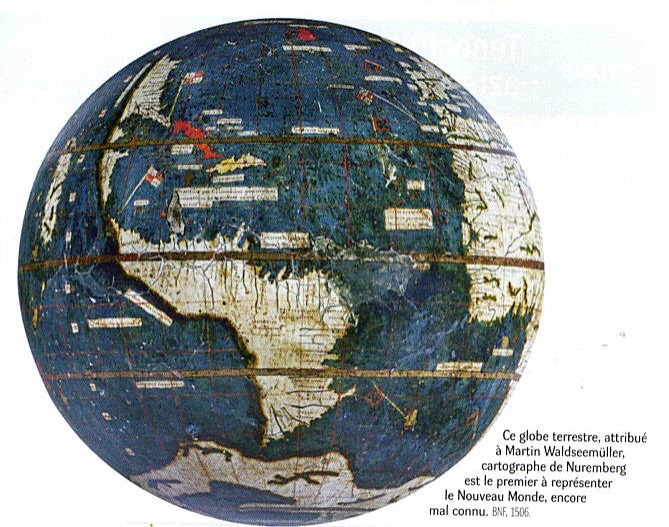 Accroche :
Donner envie 
 aux élèves
Autre accroche possible : conférence de Boucheron sur site
[Speaker Notes: un globe terrestre attribué à Martin Waldseemüller en 1506. Ce cartographe allemand (1470-1520), mort à Saint-Dié des Vosges, la ville du festival de géographie de nos jours, est le premier (en 1507) à avoir donné le nom « America » au nouveau continent.]
Leçon 1.La quête de nouvelles routes qui permet les découvertes et la naissances des Empires coloniaux espagnols et portugais
Quel scénario pédagogique ?
Temps 1-  Phase de récit de enseignant avec un PowerPoint
On peut évoquer la prise de Constantinople en 1453 par troupes du sultan Mehmet II et disparition de empire byzantin.
La division en Europe : alliance de la France avec les sultans.
 Espagne et Venise en lutte (1571, Lépante) , contourner le monde musulman par exploration maritime et  continuité de la Reconquista et croisade
Motivations économiques : fortes taxes payées par marins espagnols et portugais (pas les français qui ont privilèges commerciaux avec Istanbul) : atteindre les Indes en bateau en contournant l’Afrique
Ecoute active des élèves puis remplir tableau/schéma
Temps 2- Travail personnel des élèves à partir d’un document iconographique
L’objectif est de montrer les progrès
Exercice guidé avec prélèvements d’informations
Puis reprise de la parole avec écoute active et prise de notes
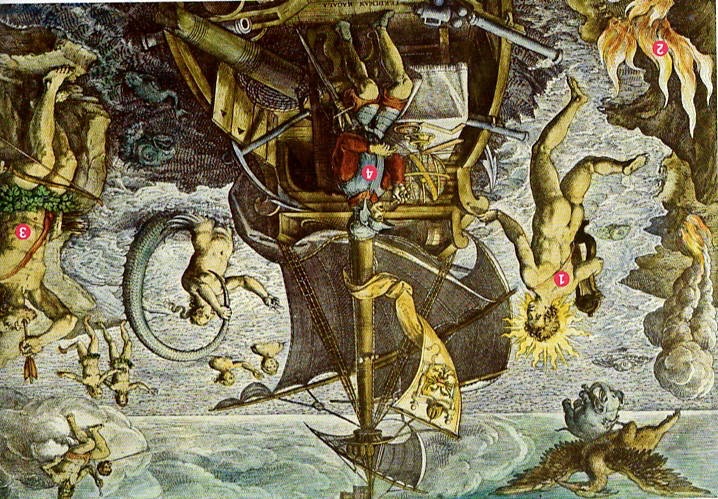 1- Apollon, dieu du Soleil
 et protecteur des Arts
2- Symbolise la Terre de Feu, 
 le Sud de l’Amérique
3- Géant imaginaire qui 
 peuple la Patagonie, la 
 région du sud de l’Amérique
4- Magellan et ses instruments
  de navigation
Allégorie de Jan van der Straet, dit Stradanus, in Théodore de Bry, Americae pars quarta, Francfort, 1594
[Speaker Notes: Au XVI °s, de nombreux européens croyaient encore aux créatures légendaires peuplant les mers et les terres lointaines, malgré les progrès scientifiques et les découvertes des navigateurs.
Allégorie : représentation d’une idée par une image.]
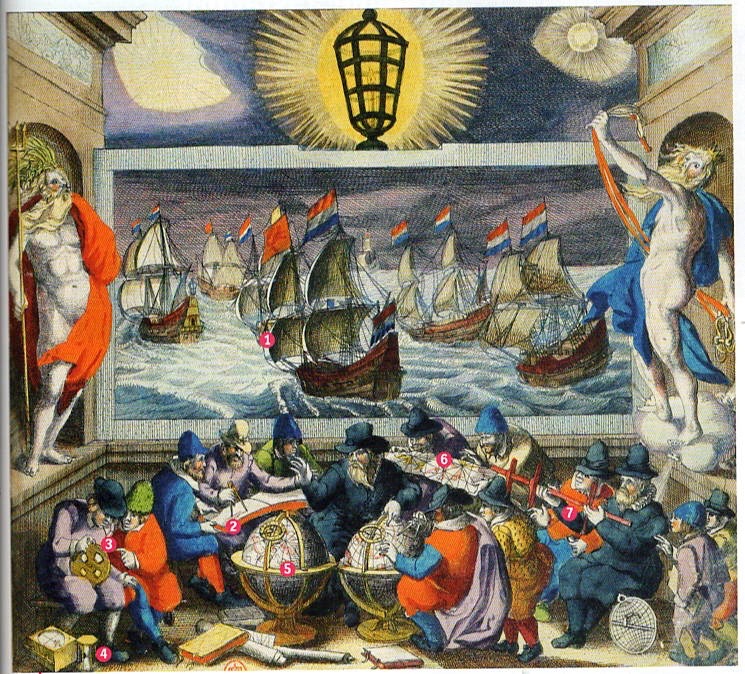 1-Nouveaux navires de haute mer(nef, caravelle)
2-Compas sert à reporter des distances égales sur une carte
3-Astrolabe sert à mesurer la hauteurs des astres et donc heure et direction
4-Boussole indique le nord et sablier sert à mesurer le temps
5-Globe terrestre
6-Portulan est une carte qui permet la navigation, elle montre les implantations des ports
7-Arbalète sert à mesurer la latitude
Willem Jansz Blaeu, le flambeau de la navigation
Amsterdam, 1620, BNF, Paris.
Temps 3 :Partir ? Quelles sont les motivations ?
A partir de ces extraits de documents retrouver les motivations de leurs auteurs
Ayant fait l’inventaire de l’or et autres choses précieuses, je fis fondre le tout,
 dont l’ensemble équivaut à plus de cent trente mille castellanos, dont le cinquième
 fut livré au trésorier de votre Majesté
Et pour cela, Vos Majesté me comblèrent de grâces, m’anoblirent, décidèrent que
 dorénavant je m’appelais Don et serais grand amiral de la mer Océane et vice-roi 
et gouverneur perpétuel de toutes les îles et de la terre ferme que je découvrirai 
et gagnerai dans la mer Océane, et que mon fils aîné me succèderait en ces titres et 
ainsi de génération en génération pour toujours et à jamais. C. Colomb
Plan :
1- Des intérêts nationaux

a- Une volonté d’évangélisation
b- L’attrait des richesses
c- L’accroissement des territoires
2- Des motivations personnelles

a- La sources de la richesse
b- Un désir d’ascension et de reconnaissance sociale
c- Partir à l’aventure
Temps 4 -  La constitution des Empires coloniaux
Travail sur carte (s)
Evaluation diagnostique possible
Auto-évaluation possible
Narration de recherche possible
Ecoute active des élèves et travail de prise de notes
[Speaker Notes: Ou éval formative avec consigne et travail maison
Reprise sous forme correction par enseignant]
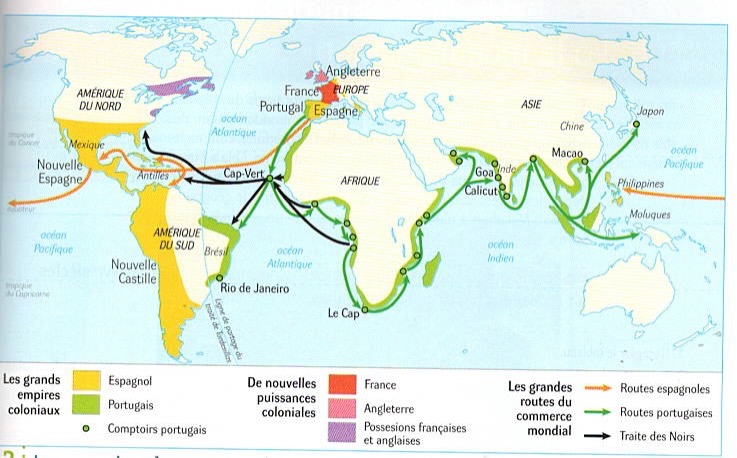 Leçon 2- Une circulation économique entre les Amériques, l’Afrique, l’Asie et  l’Europe
Quel scénario pédagogique ?
Temps 1 : Travail sur carte : phase 2
Evaluation diagnostique ou 
Évaluation entre pairs
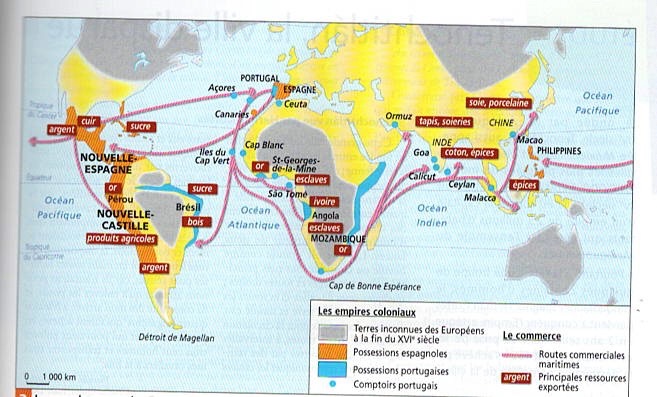 [Speaker Notes: Ou éval formative]
Temps 2- La circulation économique
Possibilité 1 :
Travail en ilots sous forme de tâche complexe

9 groupes de 4 élèves
Consigne et corpus documentaire


Temps 1 h 30

30 mn de reprise par enseignant
3 groupes sur Séville

3 groupes sur Lisbonne

3 groupes sur Anvers
Restitution laissée libre ou sous forme de carte mentale
Journaliste pour un magazine d’histoire vous avez la charge de réaliser un document de votre 
 choix(article, affiche, carte mentale, enregistrement vidéo, audio…) dans lequel vous présentez
un port (Lisbonne, Séville, Anvers) devenu aux XV° et XVI° siècle le centre du commerce atlantique.
Le magazine attends votre document dans deux heures afin d’être publié demain matin.
Des coups de pouce peuvent être donnés par votre professeur et la documentaliste.
Temps 2- La circulation économique
Possibilité 2 :
Travail en ilots sous forme de tâche complexe

9 groupes de 4 élèves
Consigne et corpus documentaire


Temps 1 h 30

Pas de reprise par enseignant
3 groupes sur Séville

3 groupes sur Lisbonne

3 groupes sur Anvers
Le journal du lycée Histaubanel vous demande de 
rédiger une note écrite afin d’expliquer aux autres 
groupes pourquoi Séville, Lisbonne et Anvers sont devenus 
le centre d’un commerce atlantique ?
Restitution sous forme de rédaction d’une note de synthèse par groupe qui 
sera exposé aux autres groupe par un rapporteur
Autoévaluation et évaluation entre pairs
Leçon 3 - Avec quelles conséquences sur les hommes ?
Temps 1 : Economie sucrière au Brésil et esclavage
1474 : Traite entre Afrique et Sao Tomé
1500 : Découverte du Brésil par le Portugais Cabral
1532 : Première traversée transatlantique d’esclaves
Etude de deux documents
Un texte d’historien : Bartolomé Bennassar, revue l’Histoire, avril 2014
« Pour favoriser l’économie sucrière, les Portugais ont besoin de main-d’œuvre pour les 
 tâches pénibles. Ils se les procuraient en achetant des indiens captifs d’ethnies rivales
 destinés en principes aux rituels… Mais les Indiens apprirent à se défendre... Dés le XVII° 
 siècle les Portugais ont recours à l’importation d’esclaves noirs africains. Ce commerce 
 présentait un avantage économique évident, la possibilité d’organiser un commerce 
 triangulaire ente Portugal, Afrique et Brésil : pacotilles et armes du Portugal vers l’Afrique, 
 esclaves de l’Afrique au Brésil ; sucre et bois du Brésil vers le Portugal ou l’Europe. »
Temps 2-  Récit de enseignant sur  esclavage et le devenir des populations des Amériques
Réalisation capsule et/ou  PowerPoint par enseignant
Ecoute active et prise de notes
Evaluation formative sous forme d’un travail à la maison :
Réaliser un schéma fléché
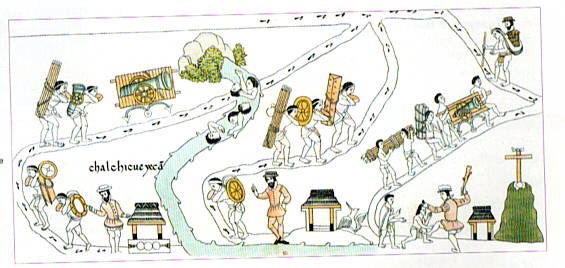 A quelles activités les Mexica sont-ils soumis ?
[Speaker Notes: La colonisation de l’Empire des Mexica.
Lithographie de 1892 d’après le manuscrit illustré mexicain Codex Lienzo de Tlaxcala, milieu du XVI° s. BN Mexique]
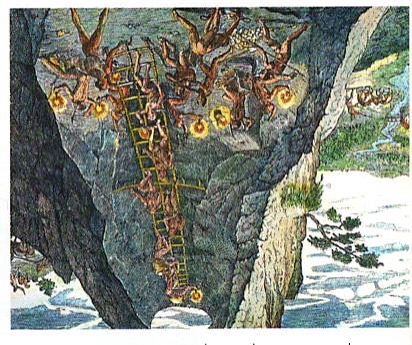 Expliquez comment les Espagnols
 mettent en  valeur leurs colonies
 et dans quelles  conditions les 
Indiens sont maintenus.
Gravure de Théodore de Bry, le travail forcé des Indiens, 1592, BNF
[Speaker Notes: Etude d’une gravure : l’exploitation des mines d’argent du Potosi au Pérou.
Les mines du Potosi ont considérablement enrichi l’Espagne à partir de 1545 et pendant plus de soixante ans]
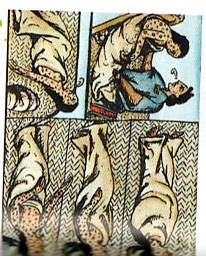 Codex florentin, 1540-1585
des maladies bénignes pour les 
Européens sont amenées avec eux 
en Amérique où elles frappent des 
populations non immunisées de
 manière terrible. Ainsi, la varicelle,
 la rougeole, la grippe ou la 
coqueluche font des ravages.
Les Aztèques victimes du choc microbien : Aztèques mourant de la variole
Schéma possible réalisé par élèves
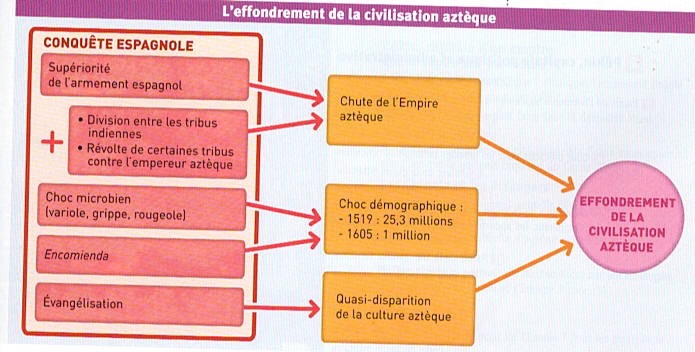 [Speaker Notes: Schéma possible]
Temps 3- La dénonciation de la violence
PPO : Bartolomé de Las Casas et la controverse
 de Valladolid
Visionnage extraits téléfilm de Jean Daniel Verhaeghe ; 1992
Ecoute active et prise de notes
Répondre à une consigne
Mettre en place une différenciation
Et/ou laisser aux élèves la possibilité de choisir un parcours
Deux propositions
Travail argumentation

Comparer les points de vue des deux acteurs
Repérer deux ou trois idées importantes ( = les deux ou trois parties de la rédaction)
Aide ?

– comment les deux auteurs s’opposent-ils dans leur description des indiens ?
--comment s’opposent-ils dans leur description de l’attitude des chrétiens vis-à-vis des Indiens ?
  --comment s’opposent-ils sur le droit à la conquête ?
Rédiger une introduction


Présenter le contexte de la controverse
Qui sont les acteurs ?
Quelles sont leurs idées ?
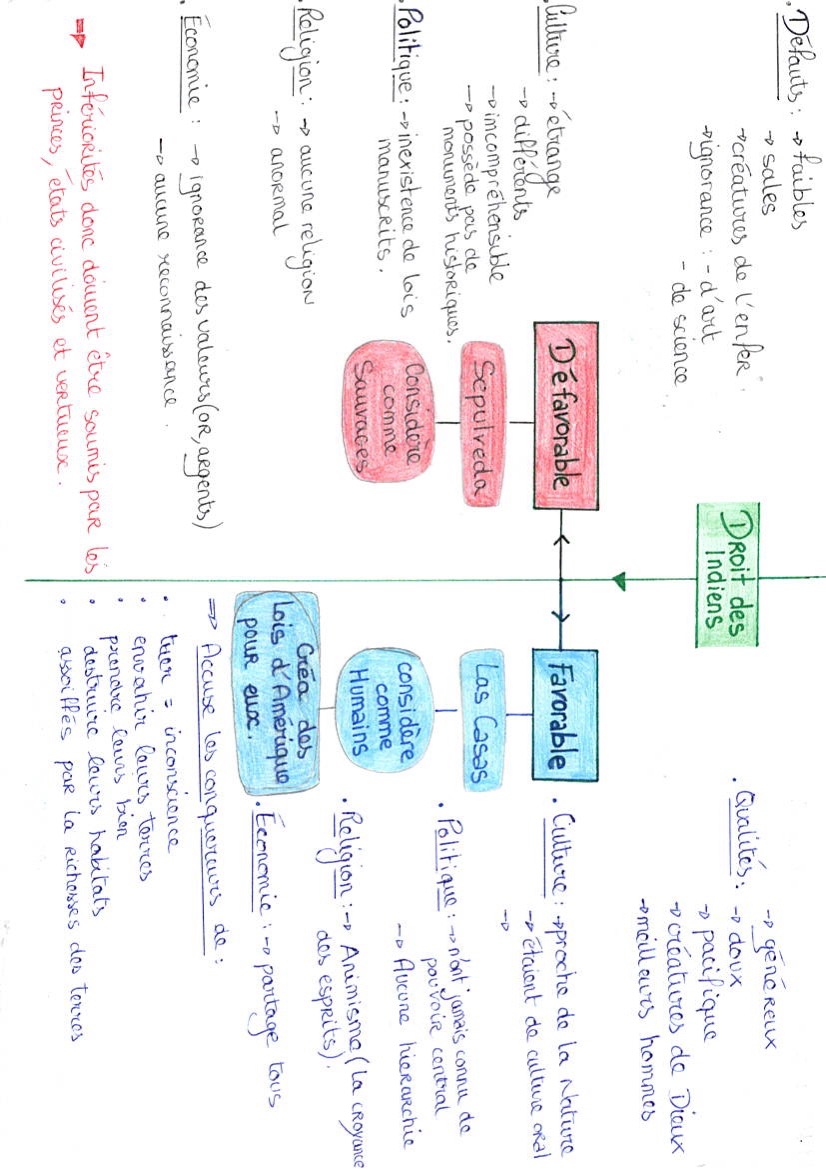 Exemple réalisation élèves
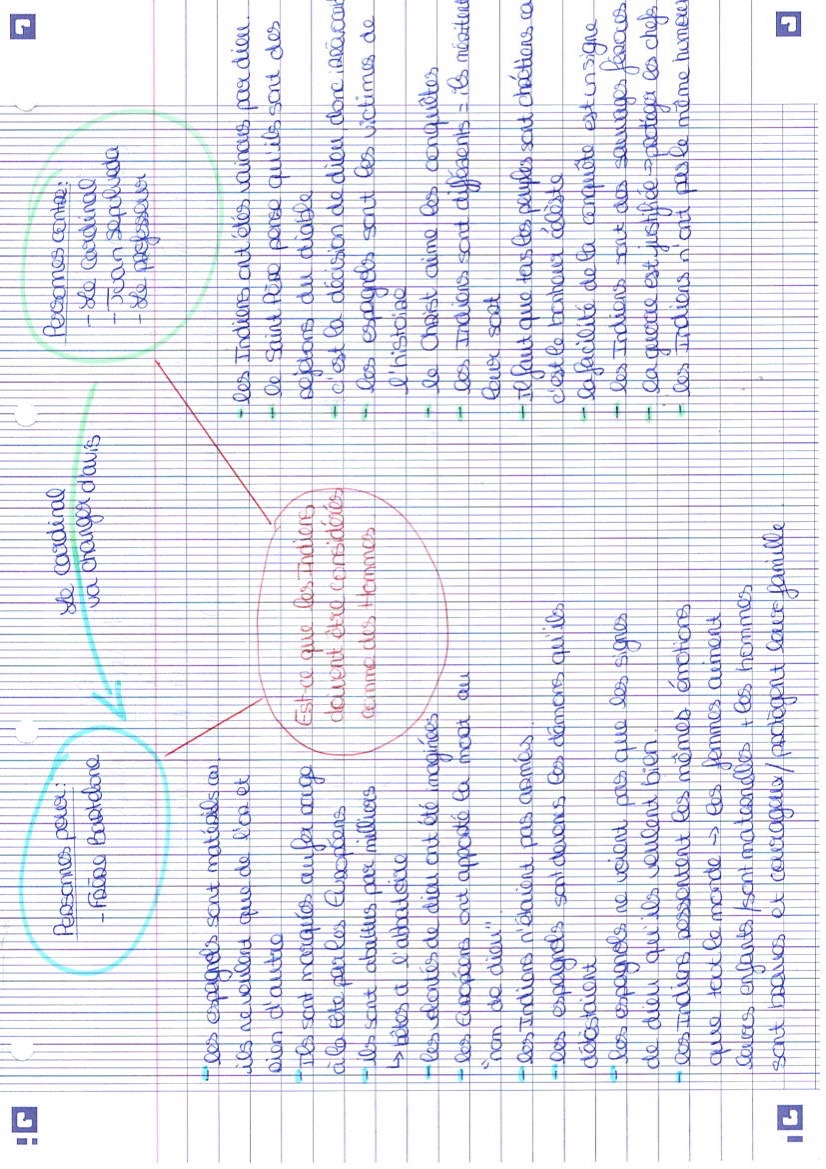 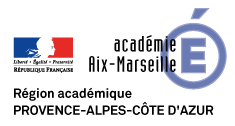 Titre
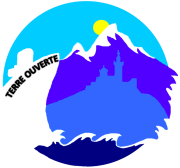 Site académique d’histoire-géographie : Terre Ouverte
http://www.pedagogie.ac-aix-marseille.fr/jcms/c_43559/fr/accueil